Arts et Métiers
Shanghai 2019
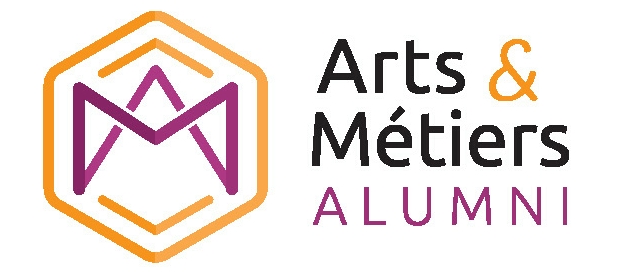 Pre-Inscription au  CONGRES du 24 au 26 Octobre
Fiche d’information sur la participation
Société des Ingénieurs Arts et Métiers
Fiche de Participation pour les Vols,Hôtels et le Tourisme
NOM et Prénom : ………………………………………………………………
Nom de l’Entreprise :  ……………………………………………………………
Alumni O/N : …………………..Promotion Arts et Métiers : ………………………………. 
Adresse :  …………………………………………………………………………………………………………………………………….
Numéro de Téléphone :  ………………………………………………..
Adresse messagerie :  …………………………………………………
Lien avec un(e) Participant(e) et / ou Accompagnant(e) O/N, son Nom : ………………………………


Information sur futures participation : votre réponse va permettre de pré-réserver auprès de l’Agence. 
Ensuite chacun devra s’inscrire directement auprès de l’Agence
Besoin d’un vol A/R Fance.Chine :     O/N      ( les vols proposés sont associés à la participation au séjours touristiques)
Date d’arrivée :
Date de départ :
Besoin d’Hôtel   :      O / N 
Participation aux séjours touristiques :  7 jours O / N                               12 jours O/ N

Bulletin à retourner à : philippe.claret@soce.fr